电磁枪项目展示
原理
项目目标
低压电磁枪（动力电池供电）
出口动能20焦
（出口速度70m/s）
单片机控制连发、测速等
速度测量
射速可调
发射模式可调（自动、半自动）
设计
使用铜柱连接，提供稳定的结构和可靠的供电。
使用2*50c4000mah动力电池串联供电。
使用红外对管、比较器、mos驱动器进行控制。
使用mos管（ifrp4468）作为开关管。
项目的实施
Step1：绕线圈、绕线圈、疯狂的绕线圈
共绕制11级可用的线圈

每个线圈5层40mm长约200匝

手上涂过无数的502
Step2:单级低压测试
Step3：印pcb，多级低压测试
一切都很顺利，直到。。。
然后就炸了。。。
炸了
全都炸了
某些不明的原因导致无限烧mos
寒假过后，开始重新着手解决这一问题
由于没有查明具体原因，决定重新设计电路，改进供电、加强抗干扰、加强保护。
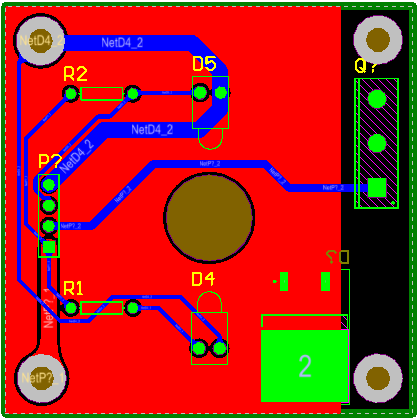 然后就成功了
新版电路已制作两级

45V测试成功

出口动能3J

速度达到25m/s
项目未来展望
将级数加到10级

完成供弹装置的制作

完成连发控制